Parte II
il documento informatico
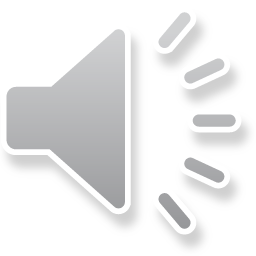 D.lgs. 07.03.2005 n. 82 (C.A.D.) - definizioni
Art. 1 Codice Amministrazione Digitale
lett. p)  è documento informatico qualsiasi "rappresentazione informatica di atti, fatti o dati giuridicamente rilevanti«
p-bis) documento analogico: la rappresentazione non informatica di atti, fatti o dati giuridicamente rilevanti
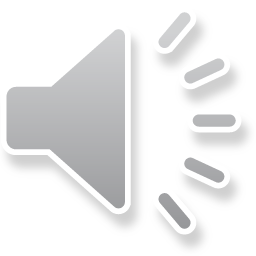 Documento informatico
E’ documento informatico qualsiasi "file" avente un quid rappresentativo espresso in linguaggio binario: un testo, un'immagine, un suono, pagine web o e-mail.
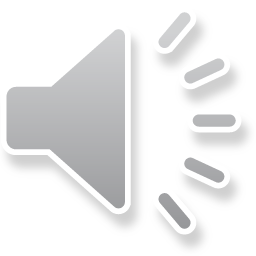 precisazioni
un file vuoto è un documento informatico ? 
non tutti i documenti informatici sono documenti probatori
ART. 2, comma 6, CAD:
Le disposizioni del presente Codice si applicano al processo civile, penale, amministrativo, contabile e tributario, in quanto compatibili e salvo che non sia diversamente disposto dalle disposizioni in materia di processo telematico
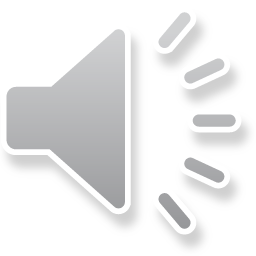 documento informatico e forma scritta
art. 20 CAD
1-bis. Il documento informatico soddisfa il requisito della forma scritta e ha l’efficacia prevista dall’articolo 2702 del Codice civile quando vi è apposta una firma digitale, altro tipo di firma elettronica qualificata o una firma elettronica avanzata o, comunque, è formato, previa identificazione informatica del suo autore, attraverso un processo avente i requisiti fissati dall’AgID ai sensi dell’articolo 71 con modalità tali da garantire la sicurezza, integrità e immodificabilità del documento e, in maniera manifesta e inequivoca, la sua riconducibilità all’autore. 
In tutti gli altri casi, l’idoneità del documento informatico a soddisfare il requisito della forma scritta e il suo valore probatorio sono liberamente valutabili in giudizio, in relazione alle caratteristiche di sicurezza, integrità e immodificabilità. La data e l’ora di formazione del documento informatico sono opponibili ai terzi se apposte in conformità alle Linee guida.
Dlgs. 13 dicembre 2017 n. 217
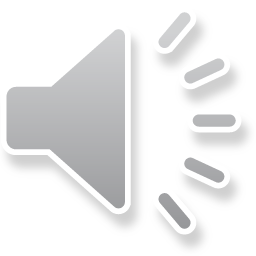 Efficacia probatoria del documento (codice civile)
Art. 2699 c.c.: l’atto pubblico è il documento 
redatto con le richieste formalità
 da un notaio o da un pubblico ufficiale autorizzato ad attribuirgli pubblica fede nel luogo dove l'atto è formato
fa piena prova, sino a querela di falso
della provenienza del documento dal pubblico ufficiale che l'ha formato
delle dichiarazioni delle parti e degli altri fatti che il pubblico ufficiale attesta essere avvenuti alla sua presenza
Art. 2702 c.c.: la scrittura privata è il documento 
munito di sottoscrizione autografa
fa piena prova, fino a querela di falso
della provenienza delle dichiarazioni da chi l'ha sottoscritta 
se colui contro il quale la scrittura è prodotta 
non ne riconosce la sottoscrizione
 ovvero se questa è legalmente considerata come riconosciuta
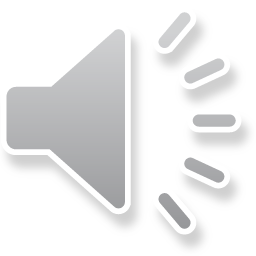 Firma elettronica
l'insieme dei dati in forma elettronica, allegati oppure connessi tramite associazione logica ad altri dati elettronici, utilizzati come metodo di identificazione informatica
Esempi
 PIN del BANCOMAT
UserID e Password della propria casella di posta elettronica
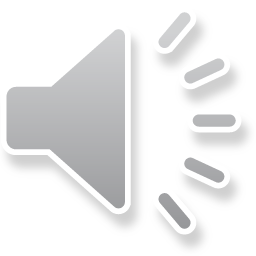 Firma elettronica avanzata (F.E.A.)
Garantisce l’identificazione del firmatario
La connessione univoca della firma al firmatario
Integrità e immodificabilità del documento a cui è apposta
Esempi
Firma grafometrica su tablet
Posta elettronica certificata
Passaporto elettronico
Carta Nazionale dei Servizi (compresa la Tessera Sanitaria attivata come CNS)
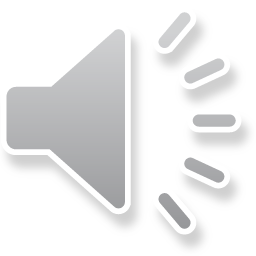 Firma elettronica qualificata (F.E.Q.)
Basata su un certificato qualificato
creata da un dispositivo sicuro per la creazione di una firma 
idonea a garantire la connessione univoca al firmatario, creata con mezzi sui quali il firmatario può conservare un controllo esclusivo, idonea a garantire integrità e immodificabilità dei dati
Esempi
Smart card
Token di sicurezza
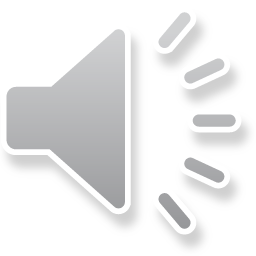 Firma digitale
Particolare tipo di firma elettronica qualificata basata su un sistema di chiavi asimmetriche a coppia, una pubblica e una privata, che consente al titolare tramite la chiave privata e al destinatario tramite la chiave pubblica, rispettivamente, di rendere manifesta e di verificare la provenienza e l'integrità di un documento informatico o di un insieme di documenti informatici.
Esempi
Smart card
Token di sicurezza
Reg. Europeo 910/2014 c.d. eIDAS
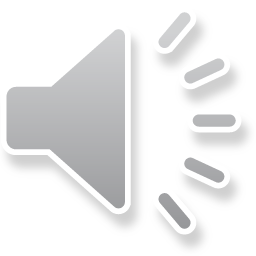 Firma scaduta
ART. 24, comma 4-bis CAD: 
L’apposizione a un documento informatico di una firma digitale o di un altro tipo di firma elettronica qualificata basata su un certificato elettronico revocato, scaduto o sospeso equivale a mancata sottoscrizione, salvo che lo stato di sospensione sia stato annullato.
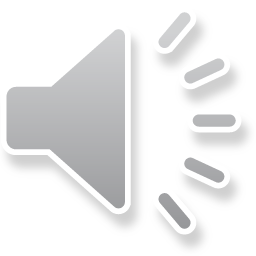 Cosa e’ una pec
Un documento informatico che soddisfa il requisito della forma scritta in quanto firmato con firma elettronica avanzata
La trasmissione via pec garantisce l’integrità e l’inalterabilità dei messaggi inviati e ricevuti
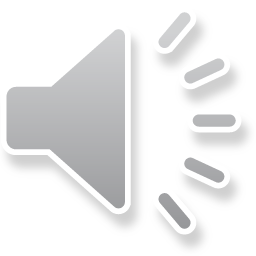 Cosa e’ una email
“il messaggio di posta elettronica (cd. e-mail) costituisce un documento elettronico che contiene la rappresentazione informatica di atti, fatti o dati giuridicamente rilevanti che, seppure privo di firma, rientra tra le riproduzioni informatiche e le rappresentazioni meccaniche di cui all’art. 2712 c.c. e, pertanto, forma piena prova dei fatti e delle cose rappresentate se colui contro il quale viene prodotto non ne disconosca la conformità ai fatti o alle cose medesime
Cass. Civ. sez. VI 14 maggio 2018 n. 11606
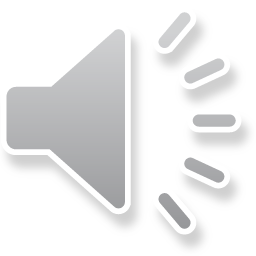